МДОУ   детский сад № 29 г. Комсомольск–на-Амуре
Предметно - развивающая среда ДОУ для реализации 
двигательной активности

Инструктор по физической культуре (плавание): 
Фролченко Анжела Александровна
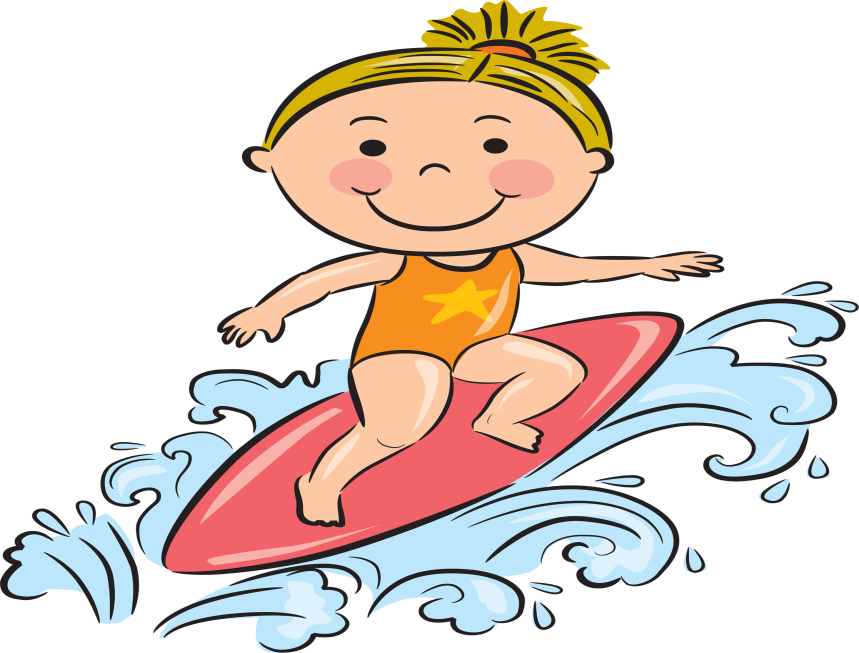 Двигательная активность
Двигательная активность –	 биологическая потребность организма ребёнка, от степени удовлетворения которой зависит здоровье, физическое и общее развитие.
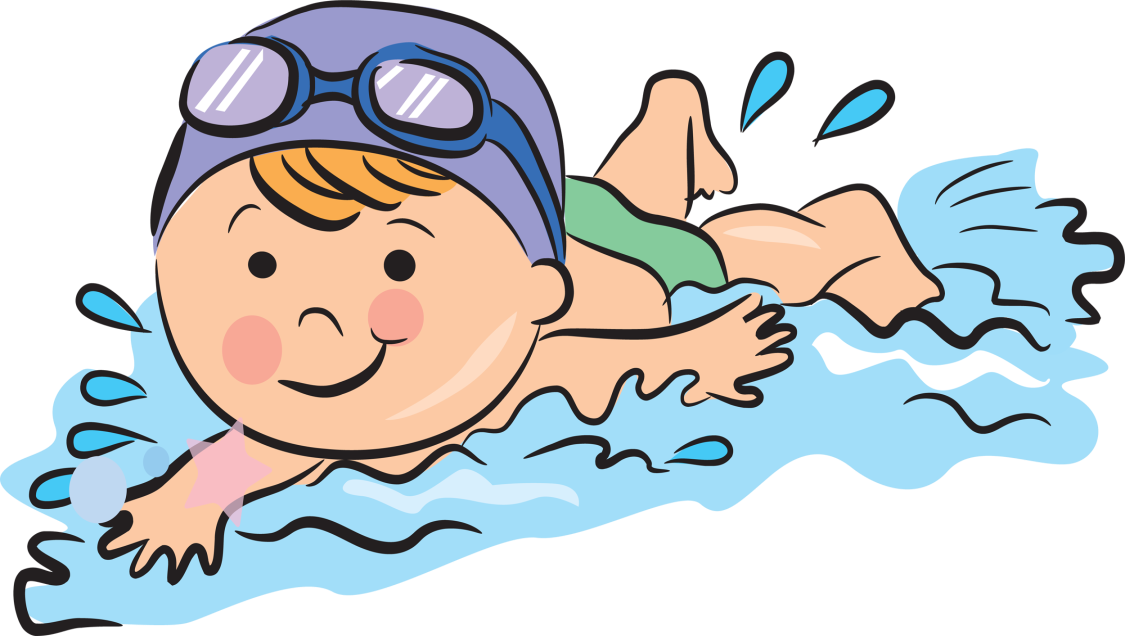 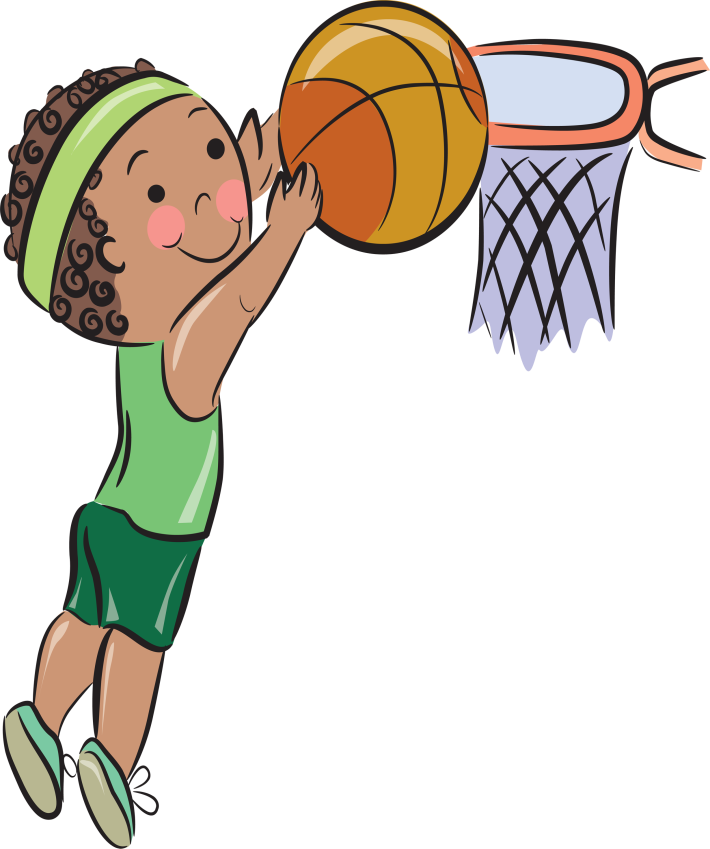 Двигательная                     
 активность зависит:
  от организации физического воспитания детей;
  от уровня их двигательной подготовленности; 
  от условий жизни;
  от индивидуальных особенностей (телосложения и функциональных 
возможностей растущего организма).
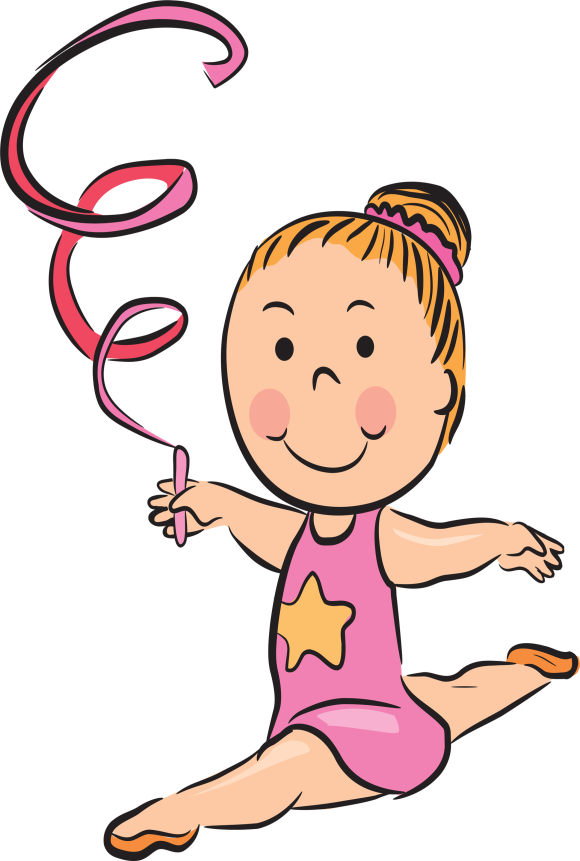 Задачи организации двигательной активности:
охрана и укрепление здоровья детей;
формировать жизненно необходимые двигательные умения и навыки ребенка в соответствии с его индивидуальными особенностями, развивать физические качества;
создавать условия для реализации потребности детей в двигательной активности;
воспитывать потребность в здоровом образе жизни;
обеспечить физическое и психическое благополучие дошкольников;
повышать компетентность родителей в вопросах организации оздоровительной работы;
привлекать семьи к участию в воспитательном процессе, изготовлению нестандартного оборудования.
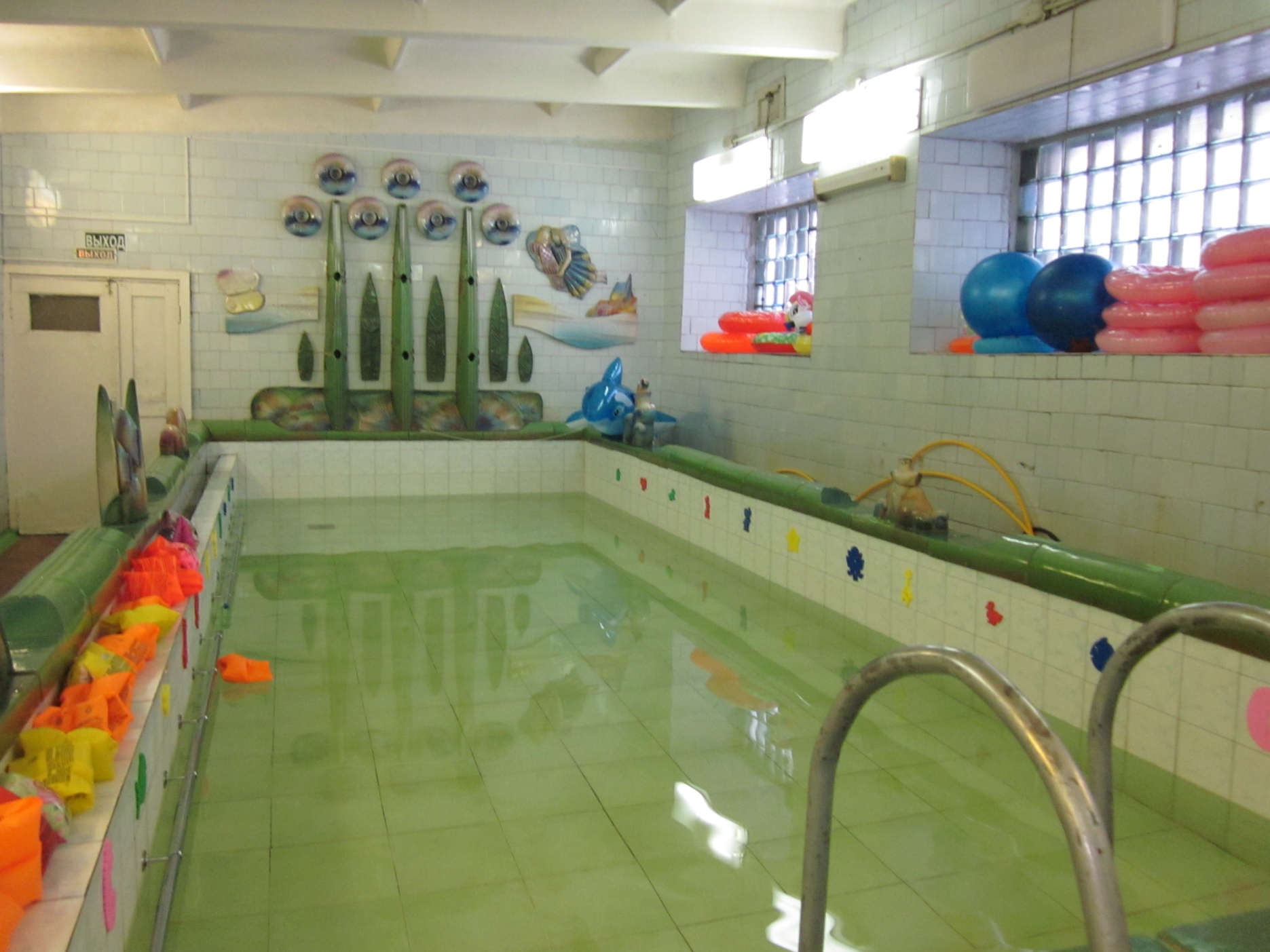 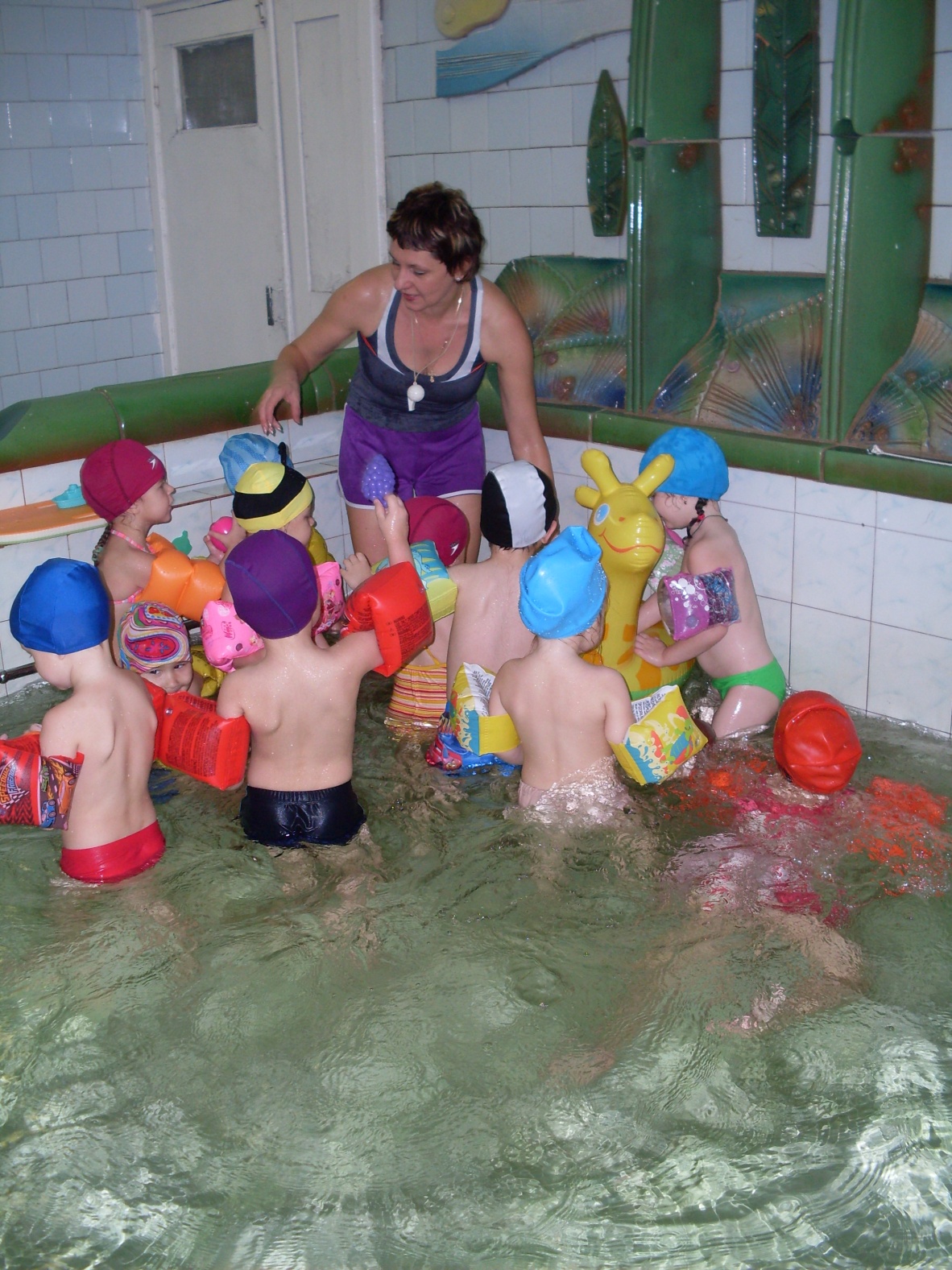 Занятия младшей группы с инструктором на воде
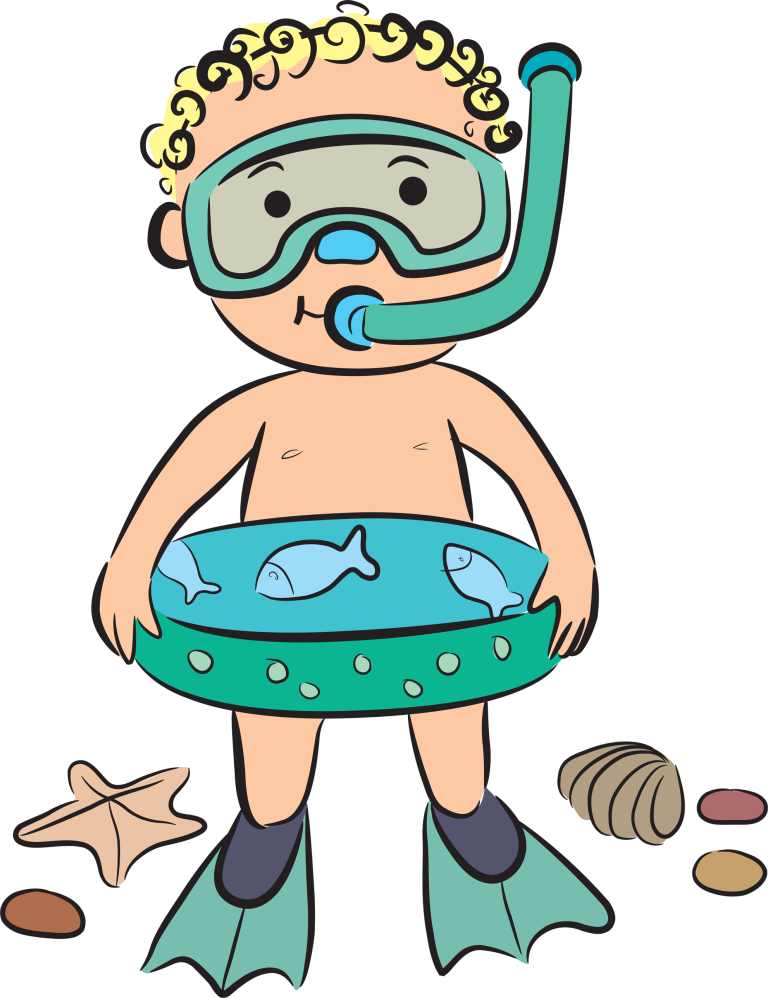 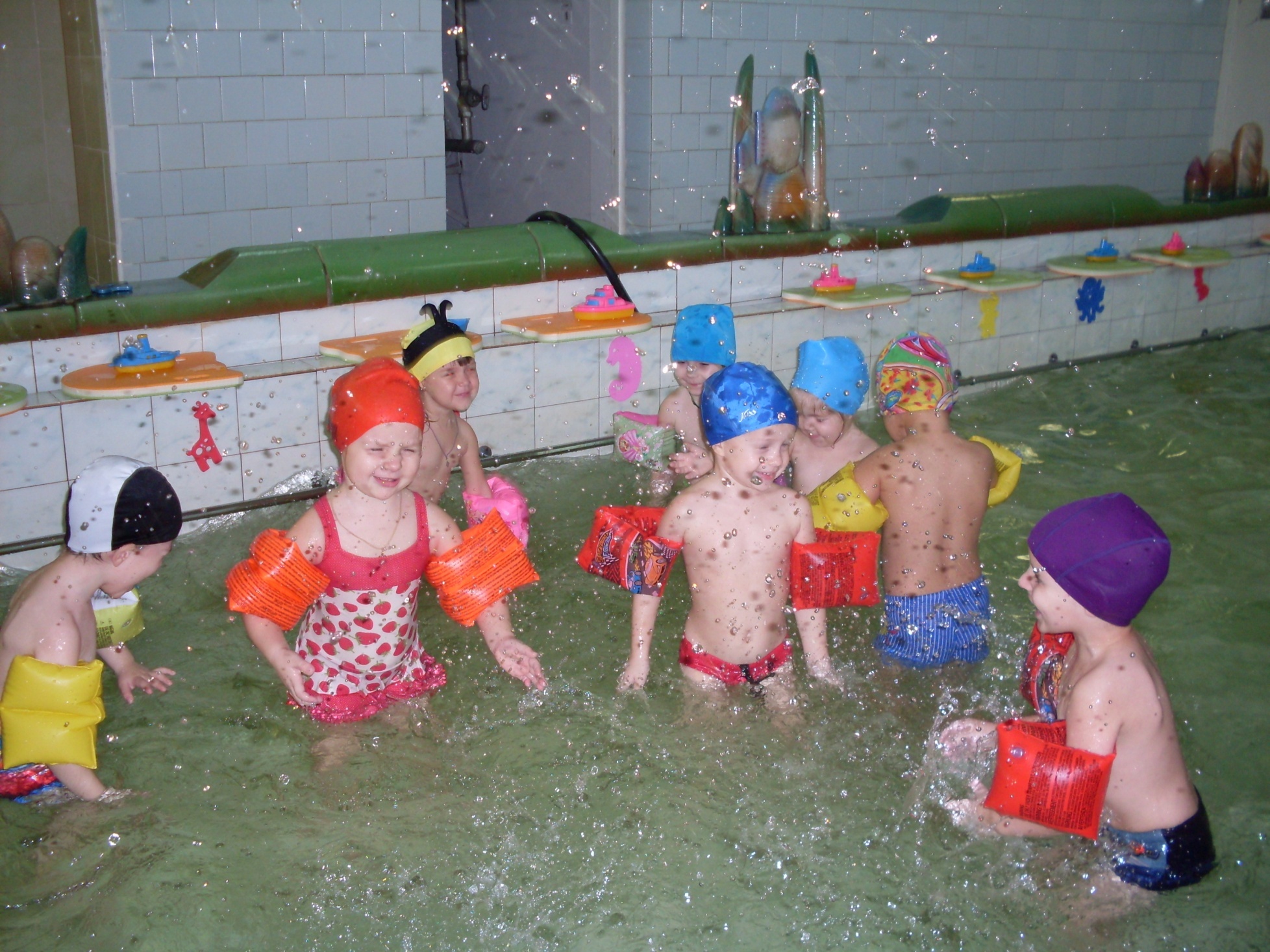 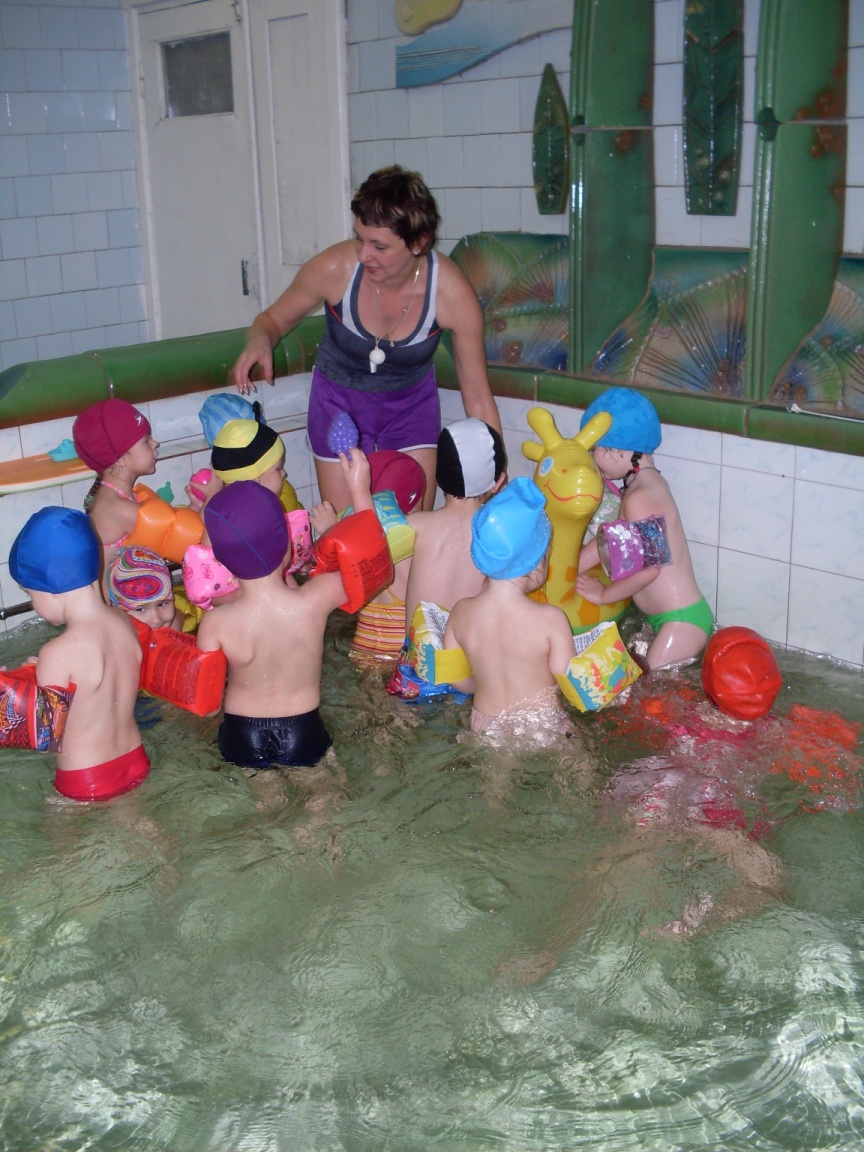 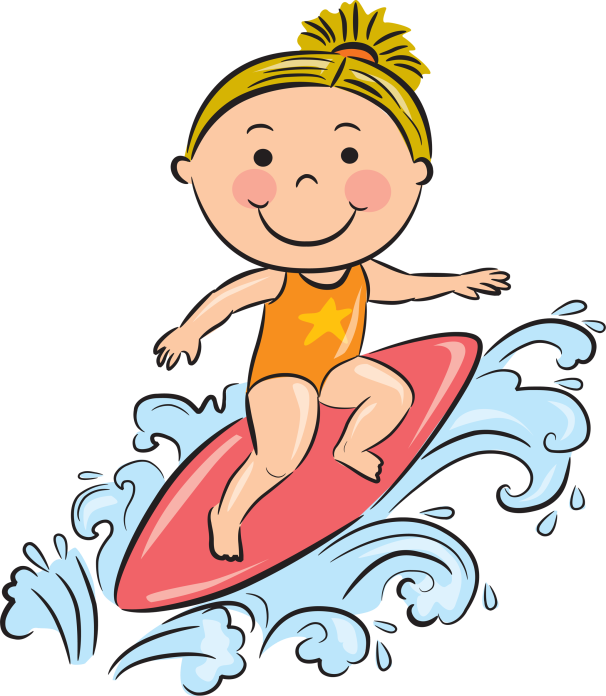 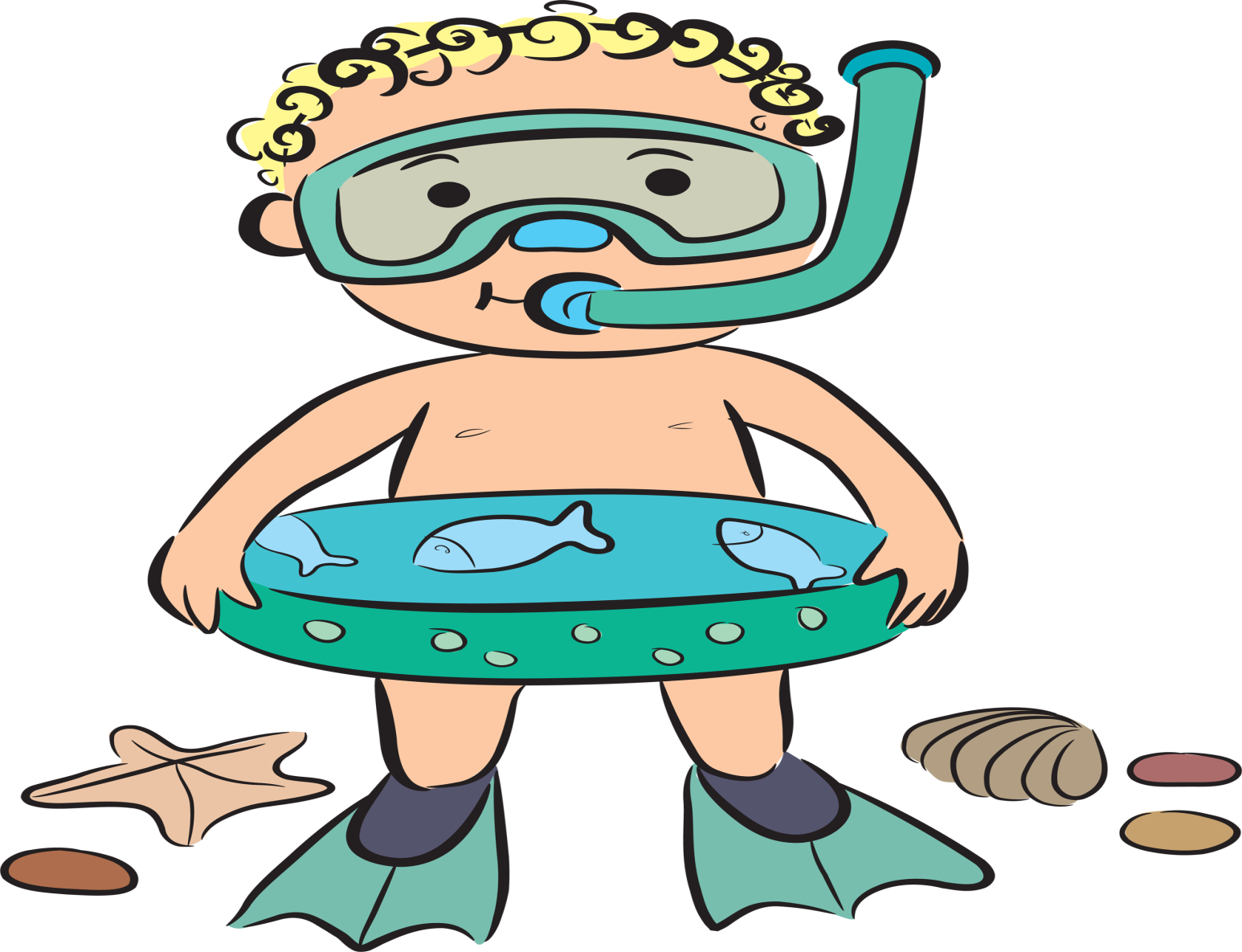 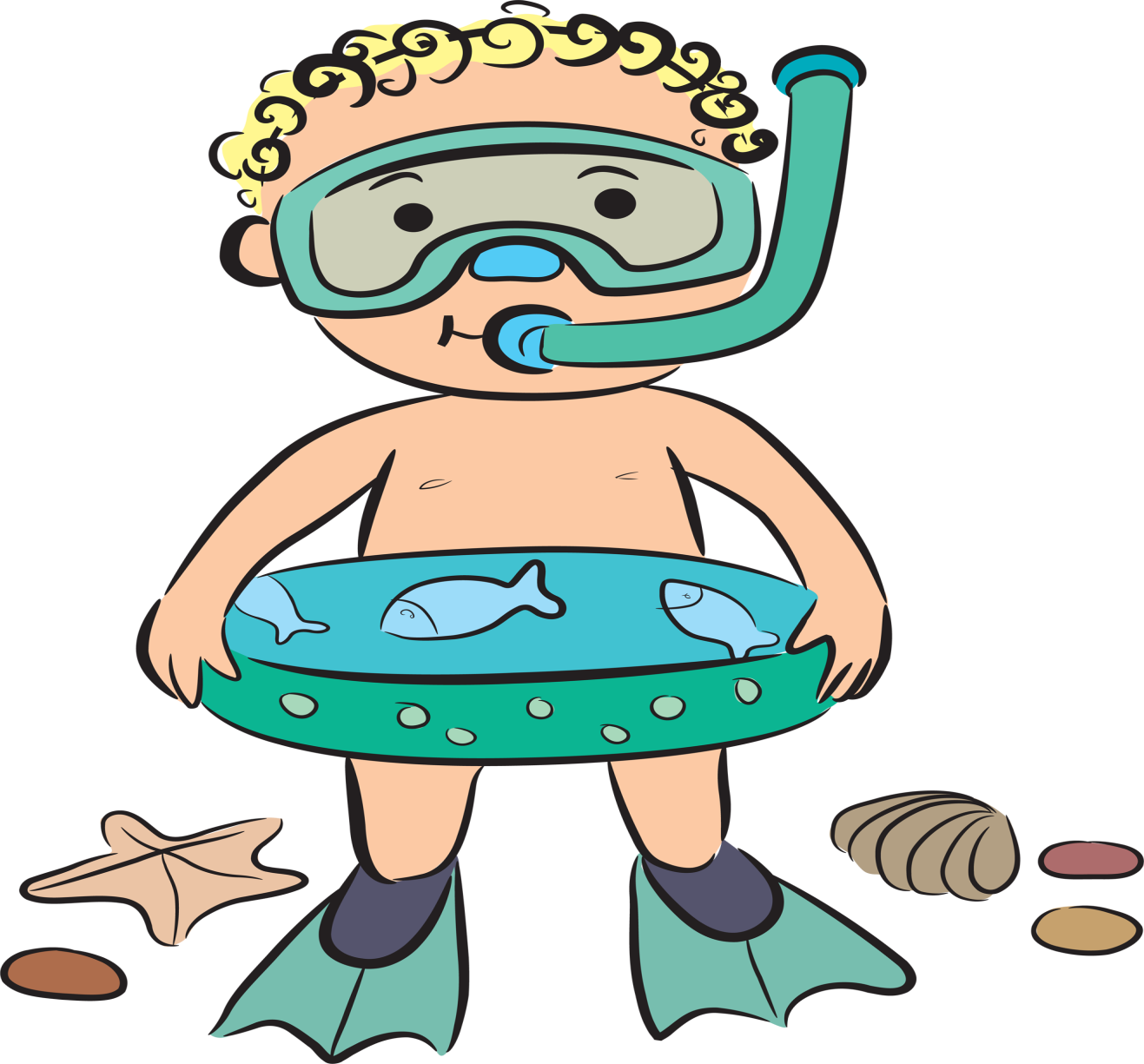 Элементы аквааэробики
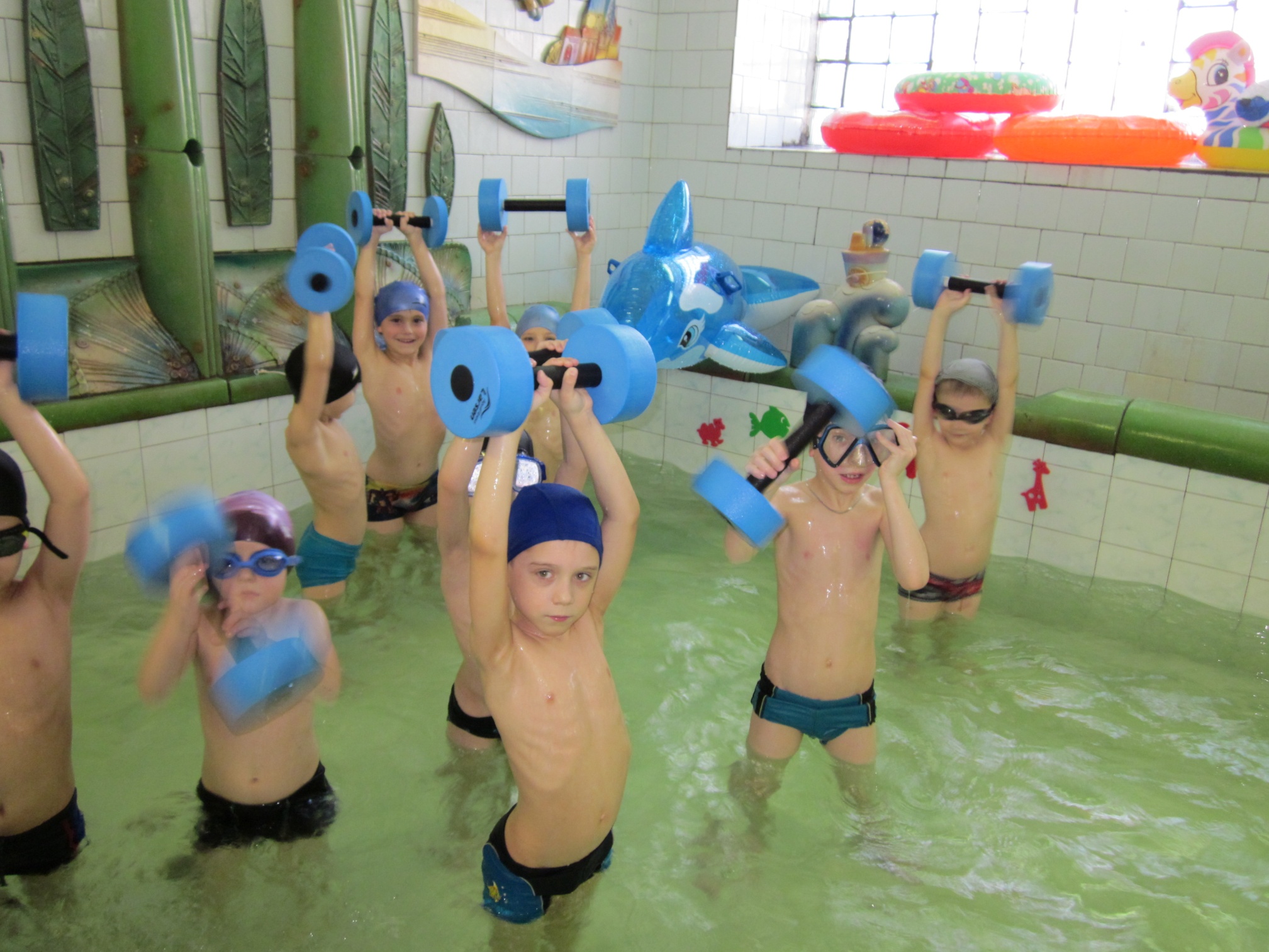 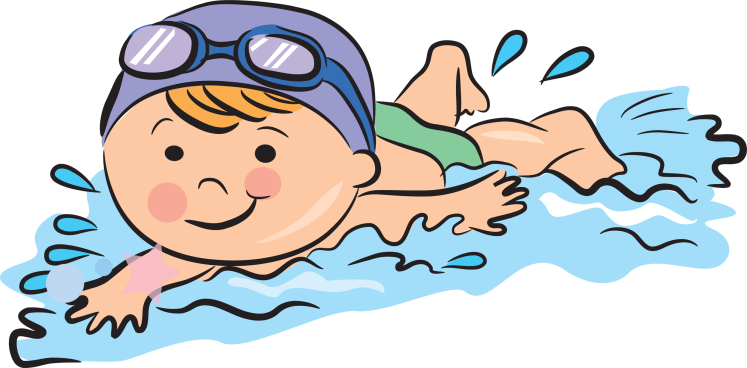 Бассейн оснащён оборудованием, необходимым для занятий
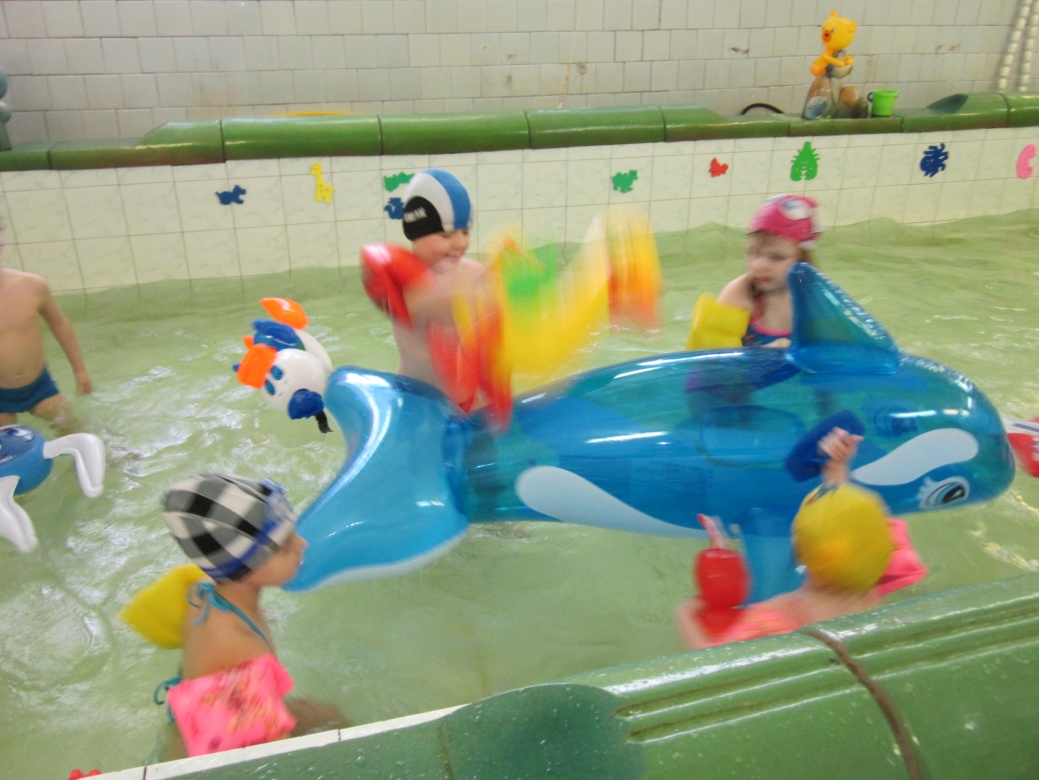 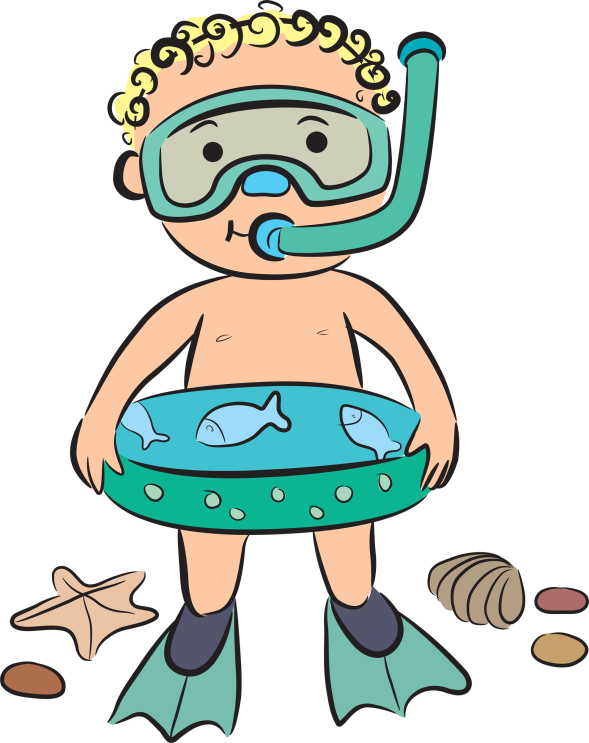 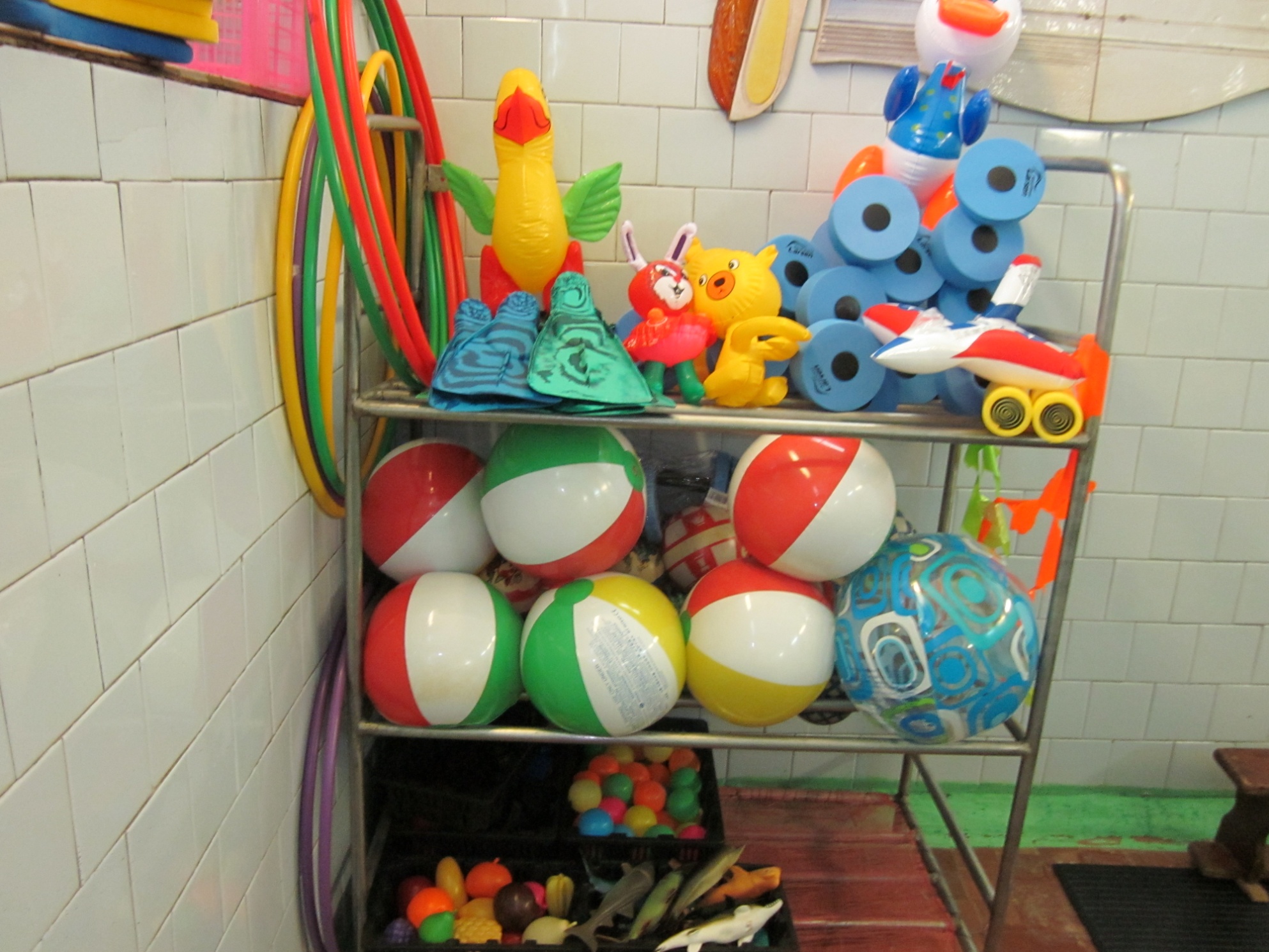 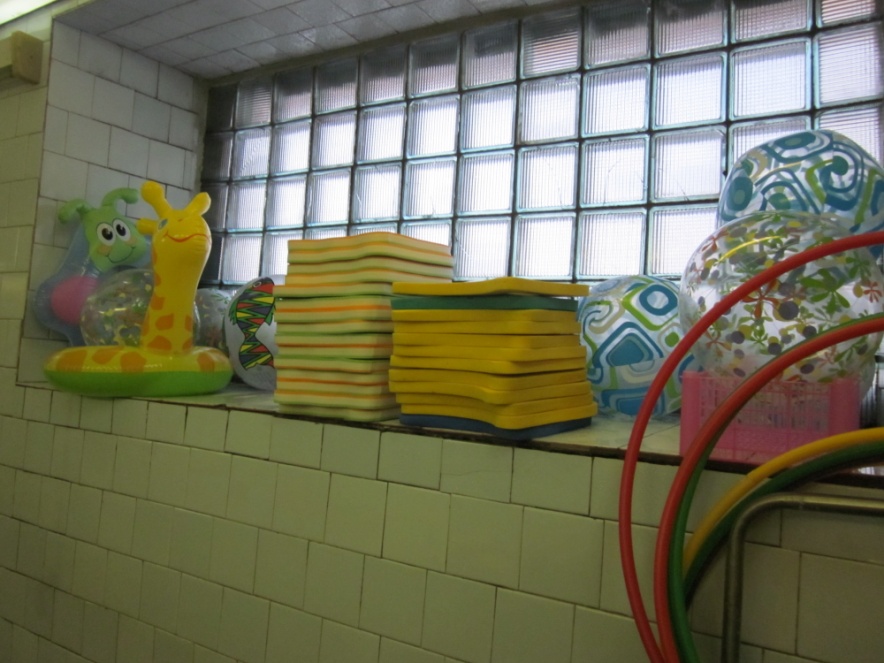 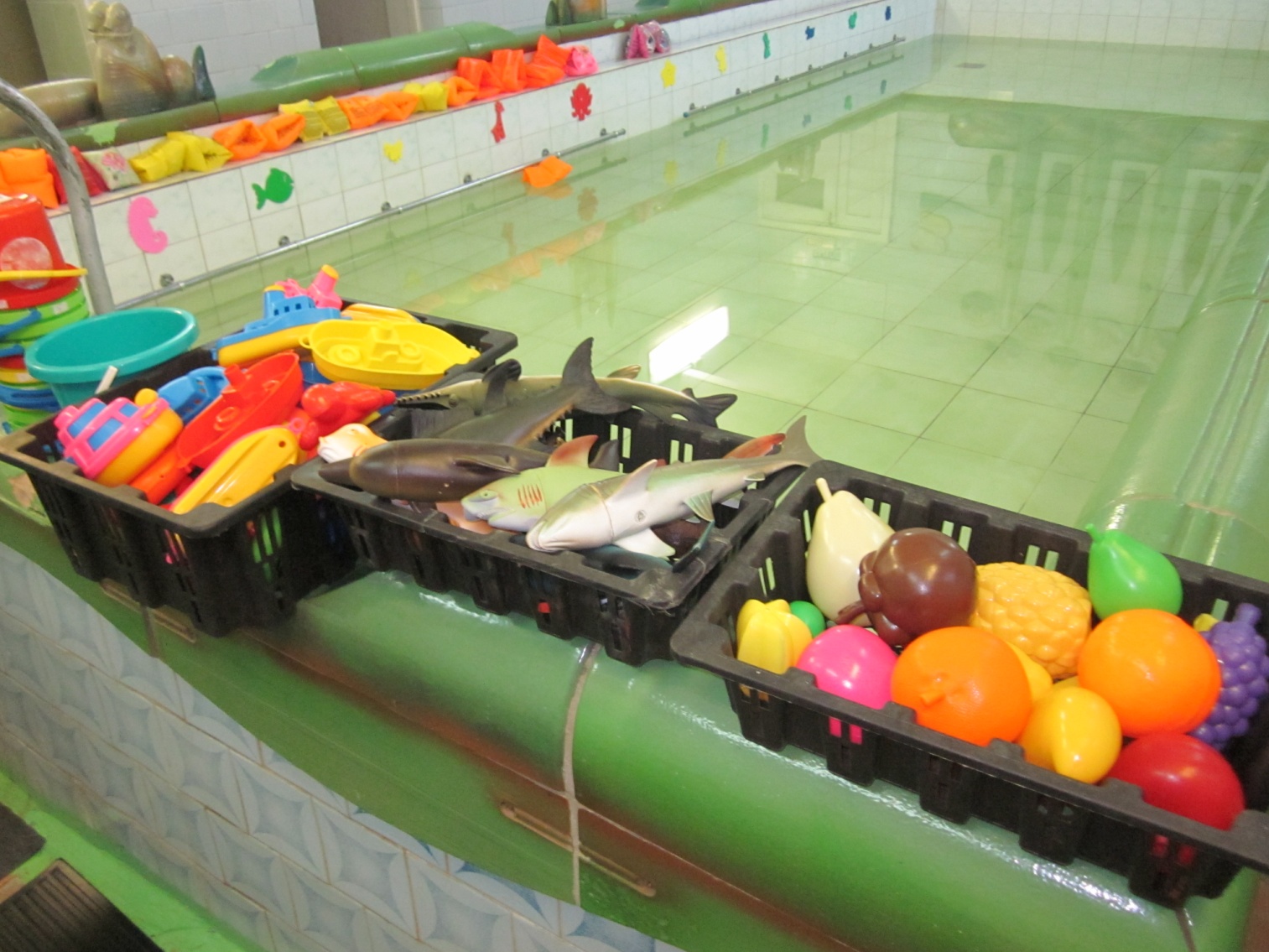 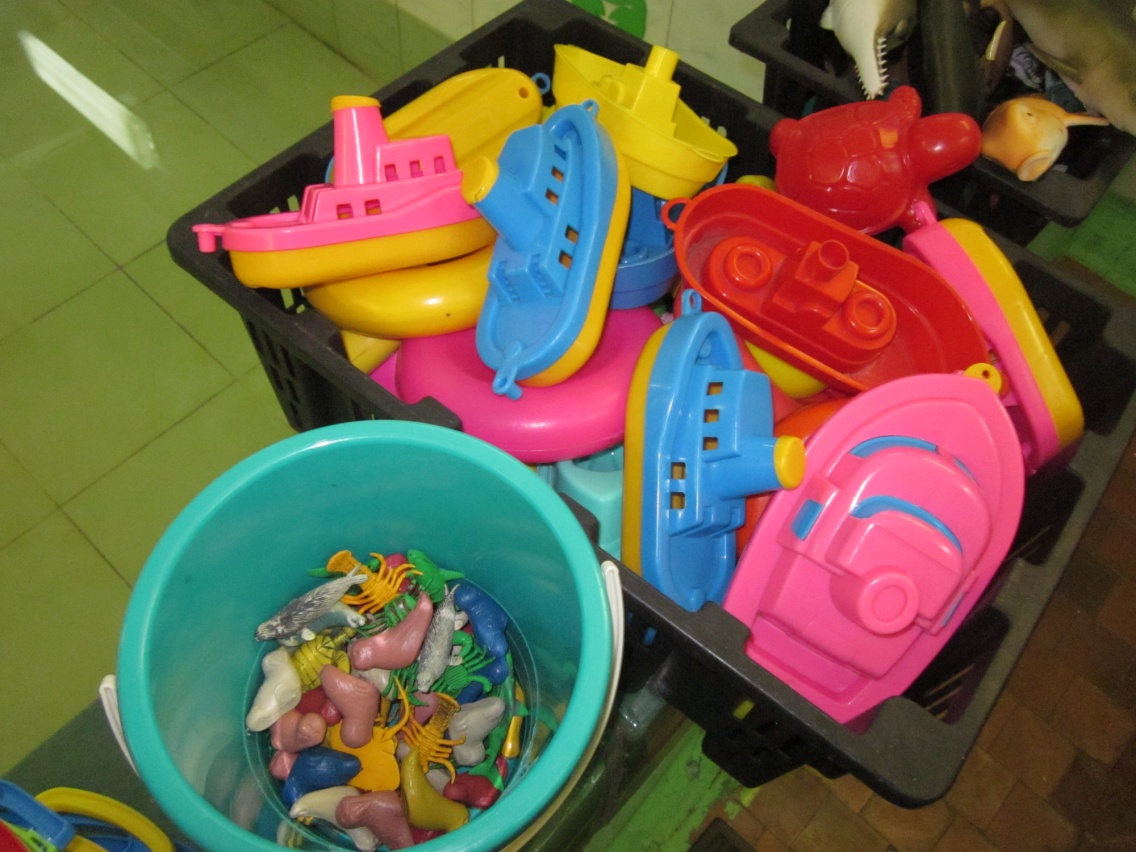 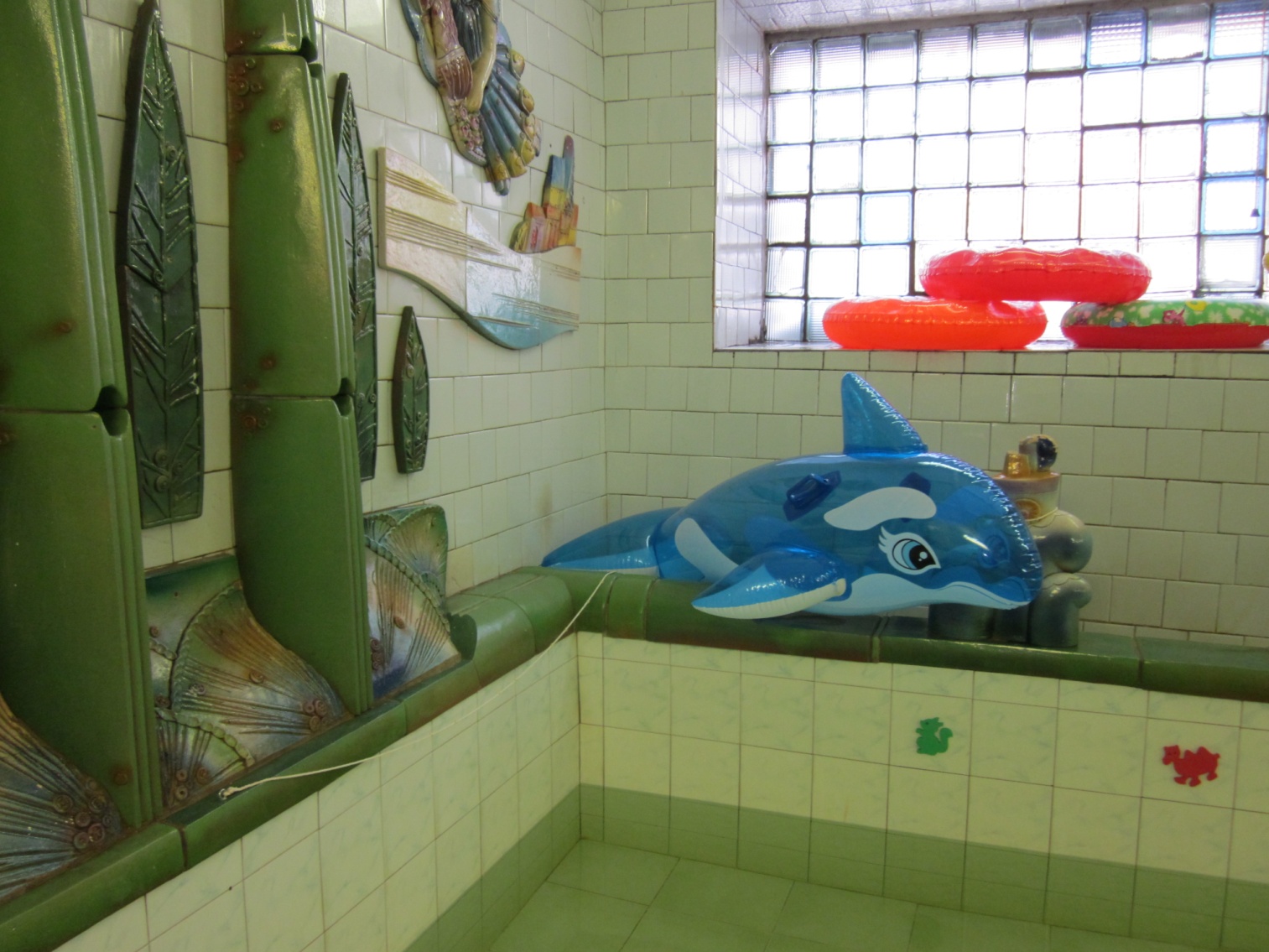 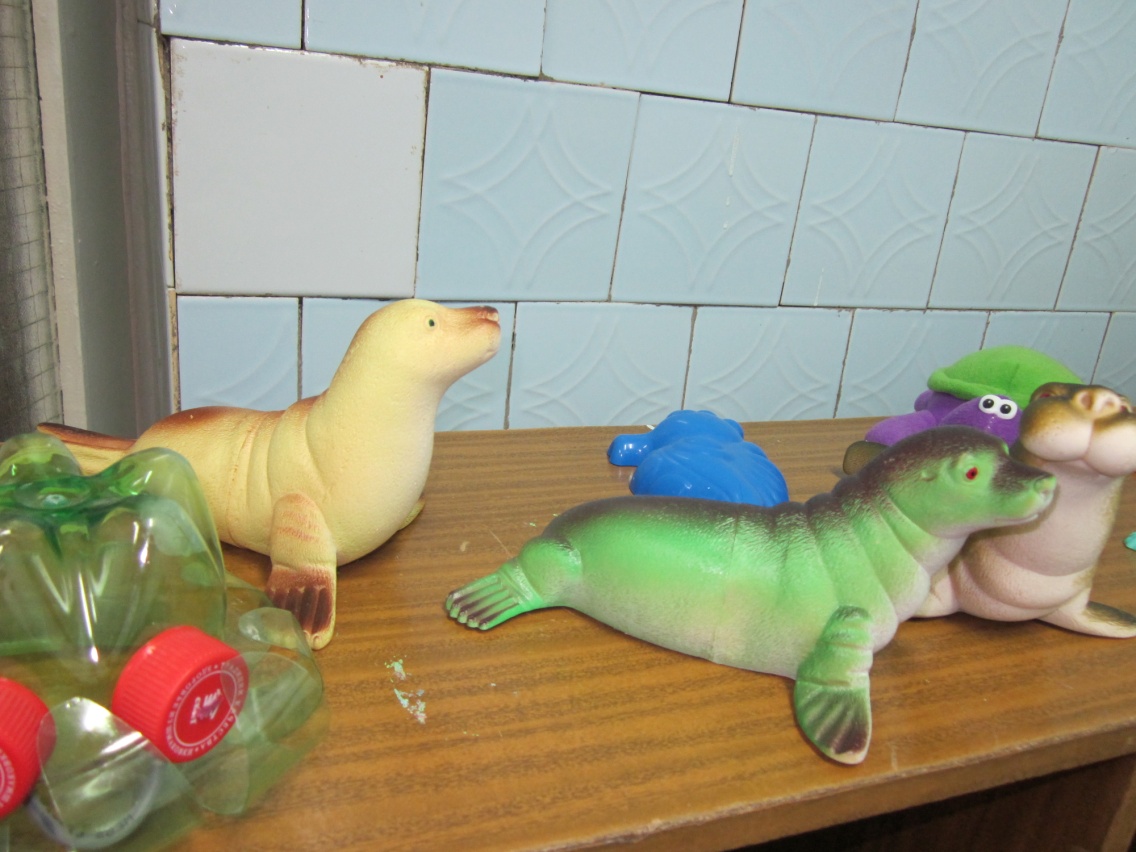 Игровые занятия в бассейне.
Занятия проводятся:
     1 раз в неделю – со 2 младшей группы 
     Продолжительность в зависимости от возраста (от 15 до 30 мин).           
     Занятия основаны на увлекательных игровых упражнениях.
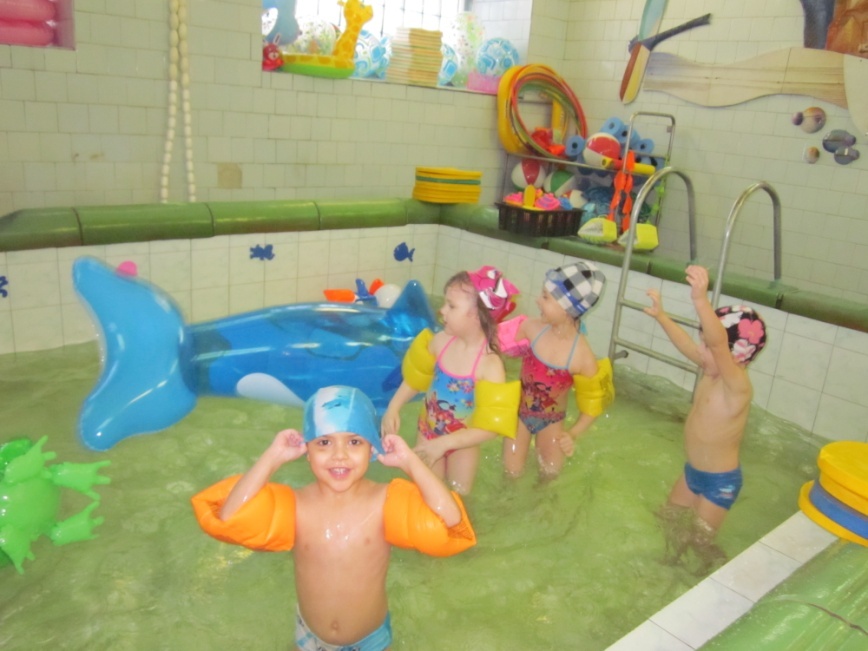 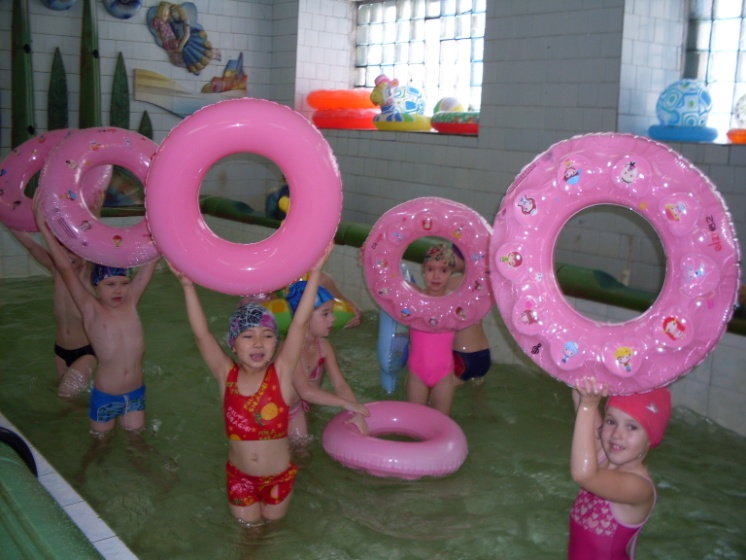 Перед началом занятий по плаванию с детьми провожу специальные беседы. Им рассказываю о правилах личной гигиены, которые нужно соблюдать  при мытье под душем,  во время пребывания в воде и после окончания занятий.  
     Также знакомлю детей с правилами поведения в бассейне, в раздевальных, душевых, объясняю значение водных процедур, купания и плавания для укрепления здоровья, закаливания, показываю помещения бассейна, рассказываю о том, какие купальные принадлежности должен иметь каждый.
Оздоровительные мероприятия
Игра «Дельфин»
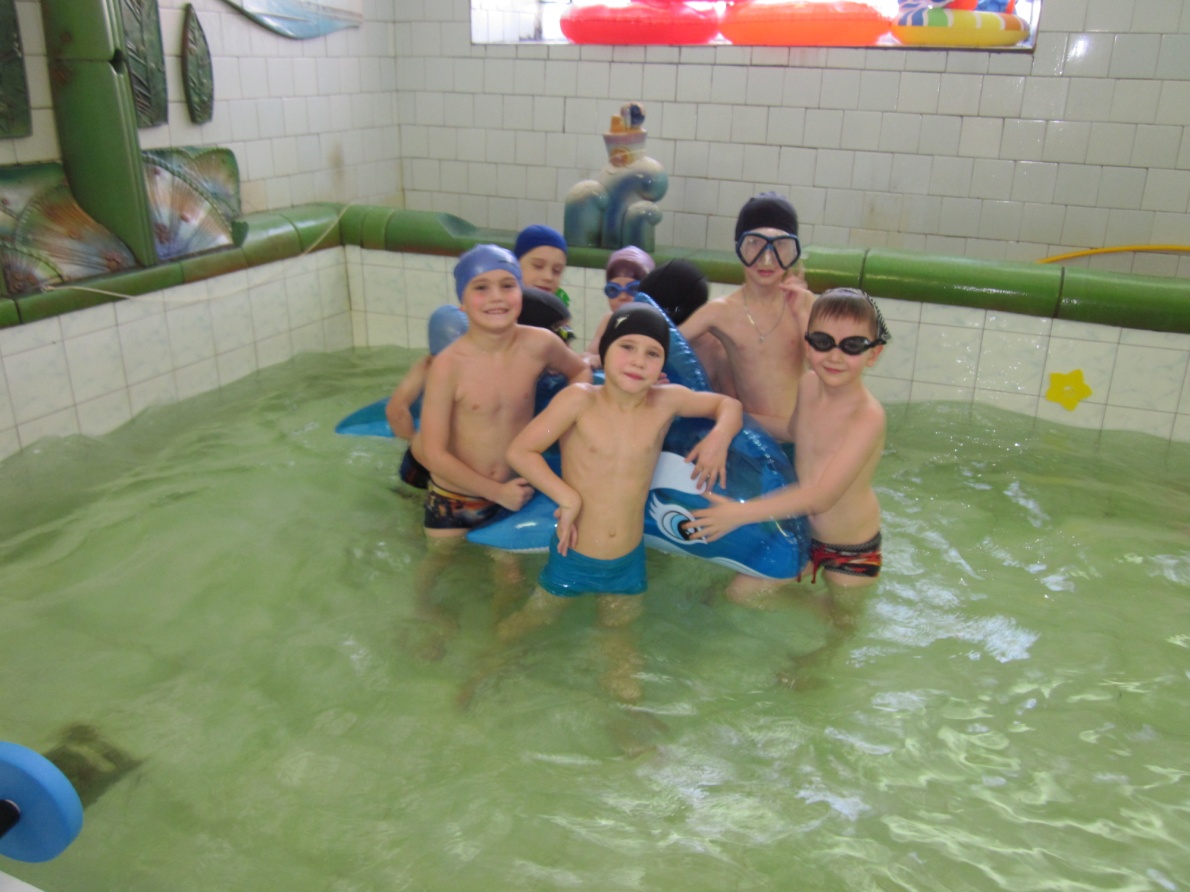 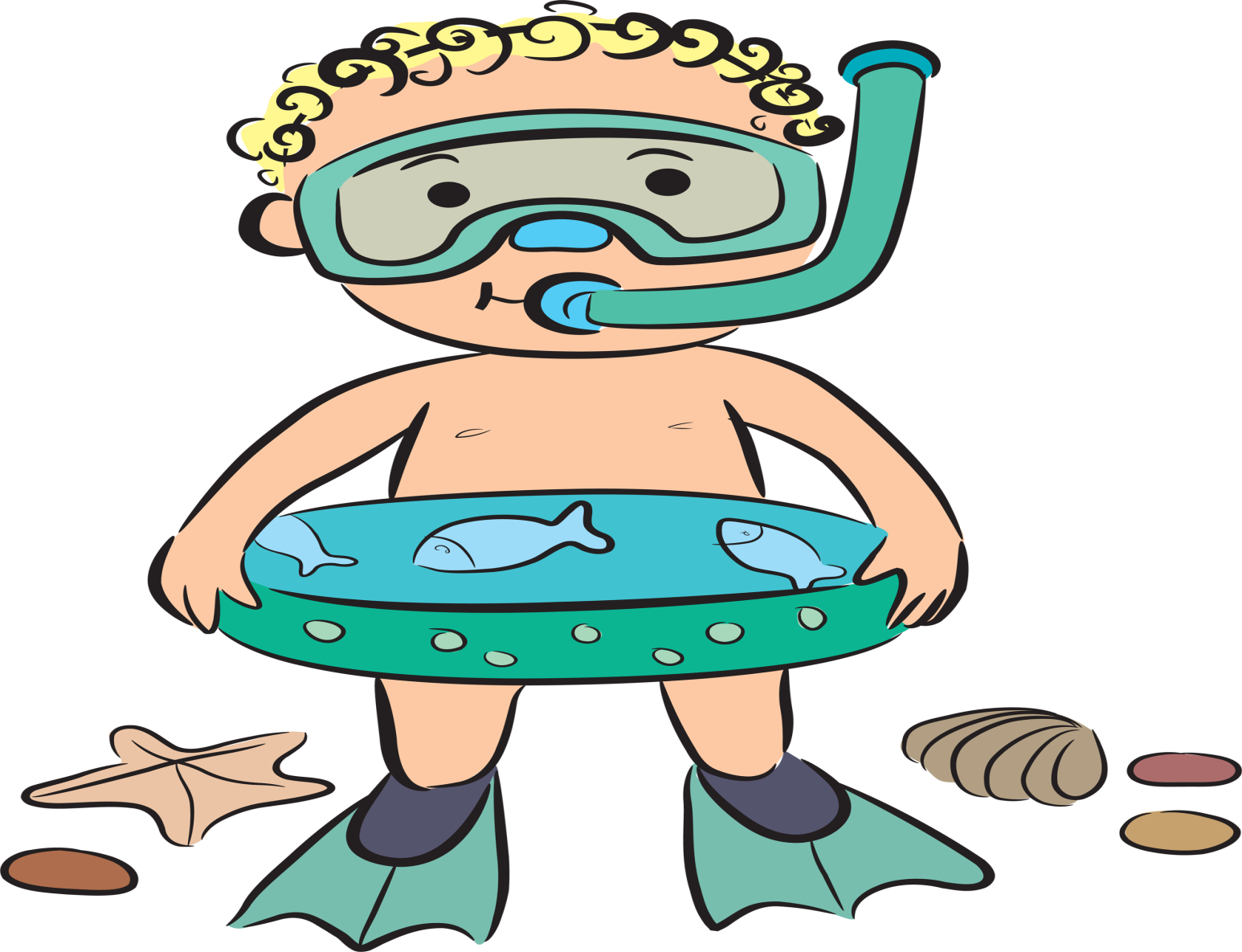 Дыхательные упражнения
Вывод:
Таким образом, созданные в ДОУ условия, разработанный двигательный режим обеспечил повышение физических навыков дошкольника, способствовал закаливанию организма ребенка, направленному на хорошее сопротивление простудным и инфекционным заболеваниям.
       Нет задачи важнее и вместе с тем сложнее, чем вырастить здорового человека. Воспитание здорового ребёнка, сохранение и укрепление его здоровья – главная задача нашего общества.
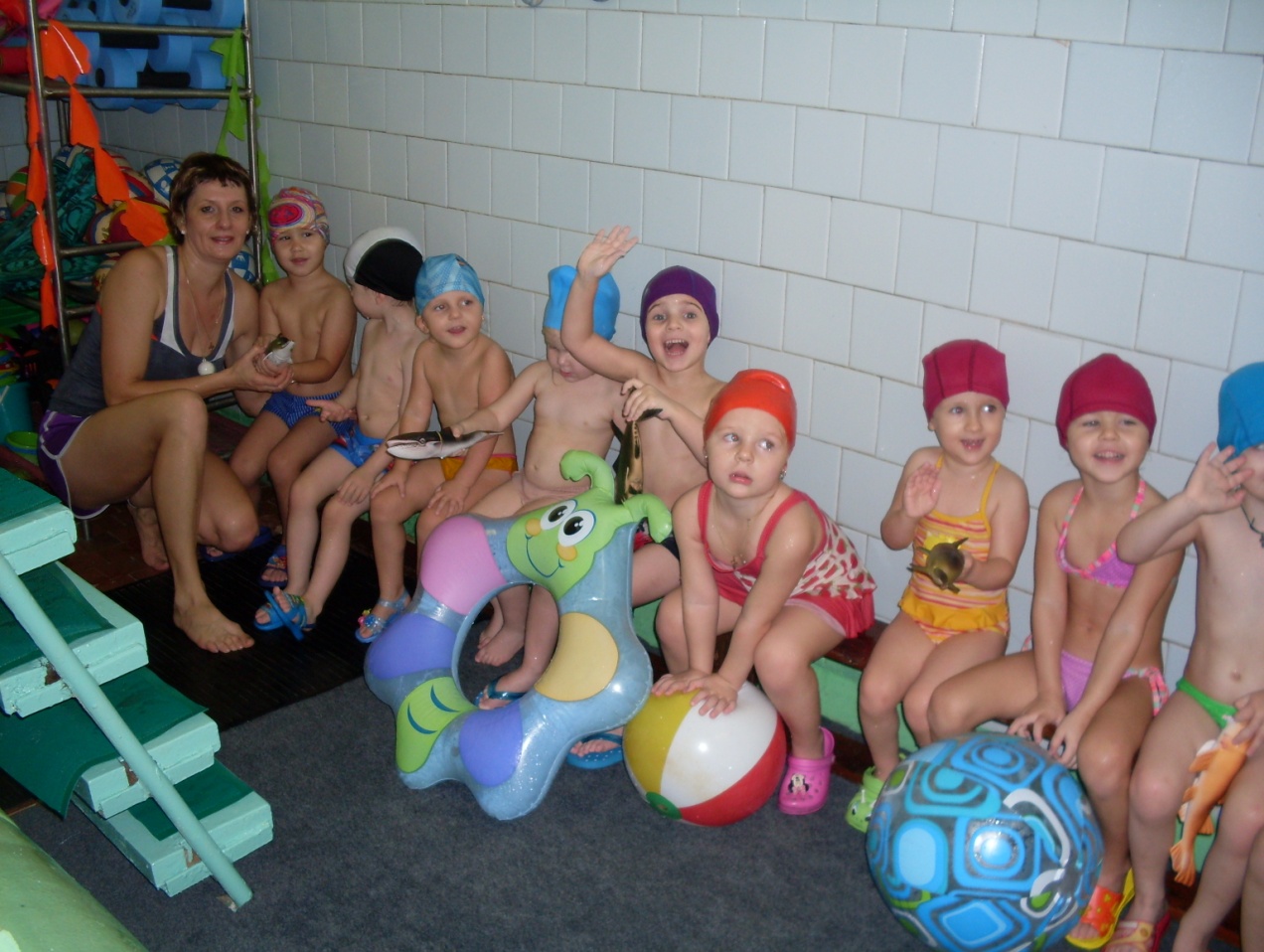 Спасибо за внимание МДОУ № 292015 г.